CHÀO MỪNG CÁC EMĐẾN VỚI TIẾT HỌC
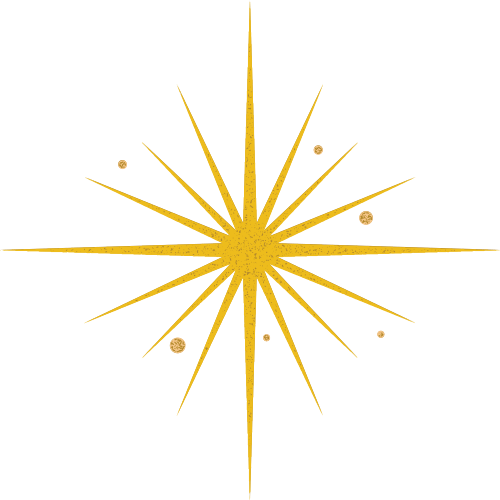 ĐẶT VẤN ĐỀ
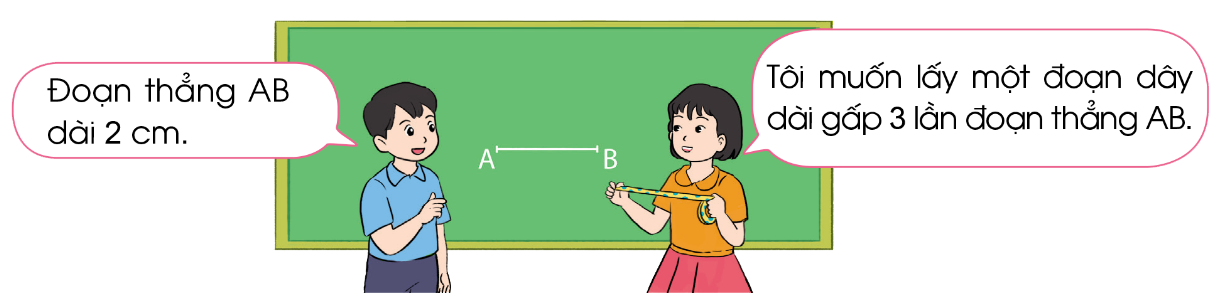 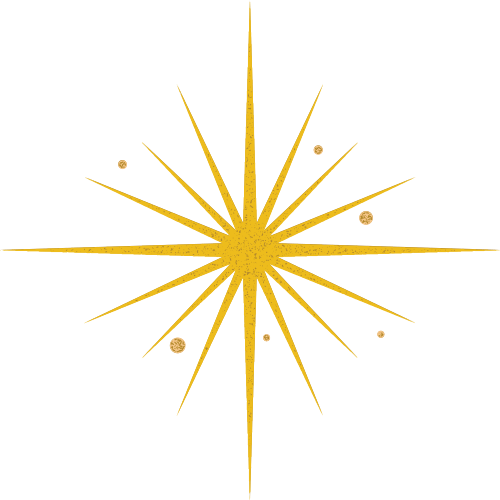 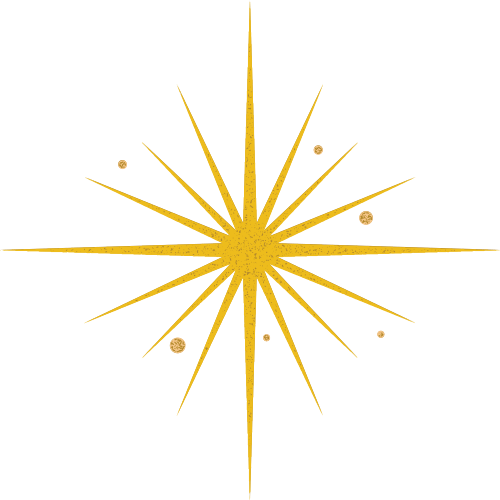 GẤP MỘT SỐ LÊN MỘT SỐ LẦN
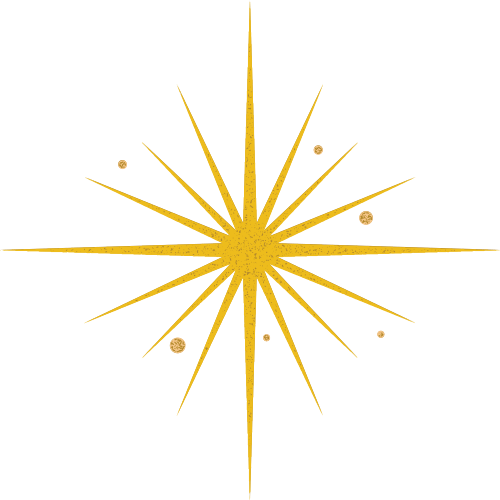 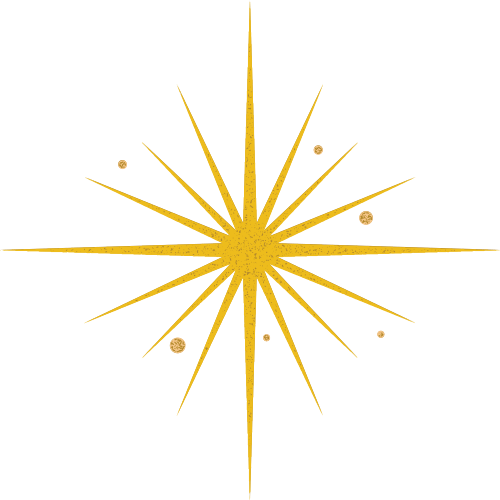 Bài toán: Đoạn thẳng AB dài 2cm, đoạn thẳng CD dài gấp 3 lần đoạn thẳng AB. Hỏi đoạn thẳng CD dài bao nhiêu xăng-ti-mét?
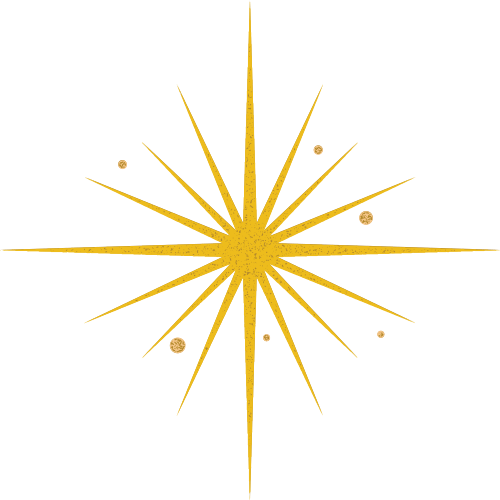 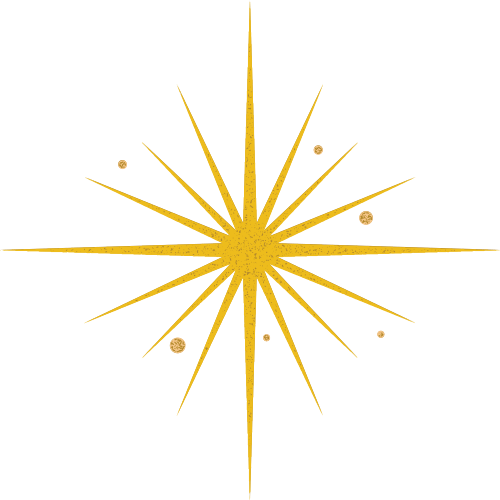 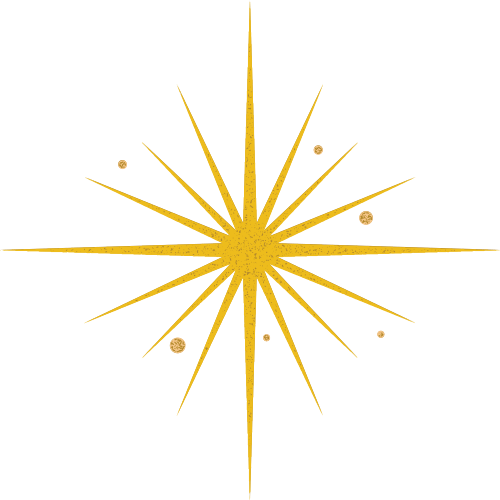 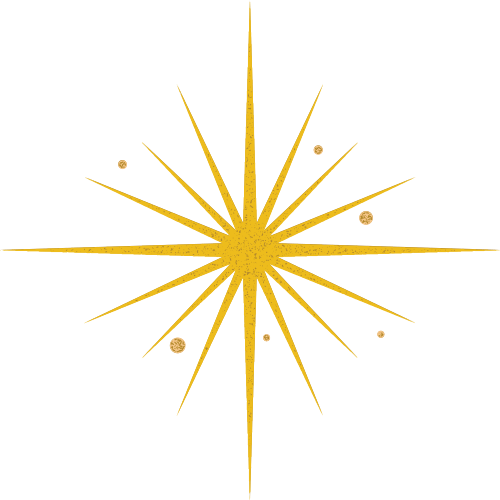 Em hãy nêu cách hiểu nội dung bài toán?
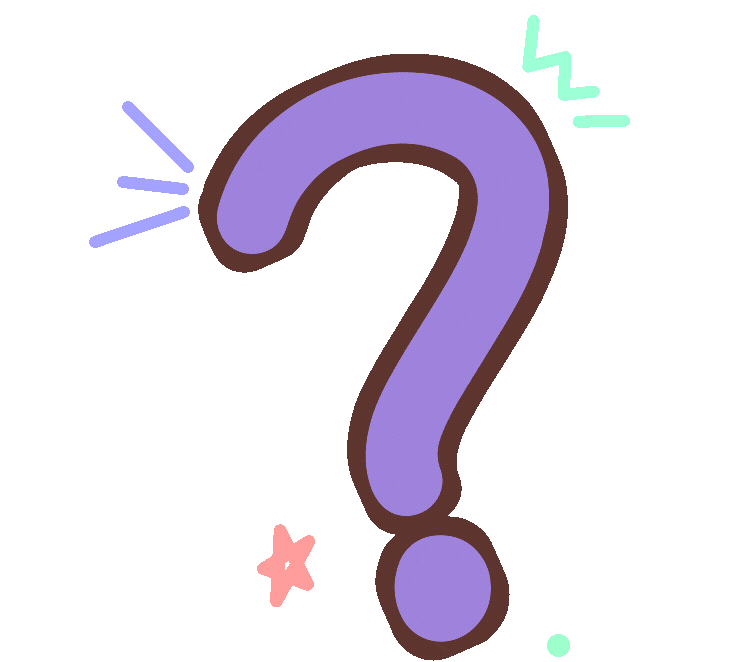 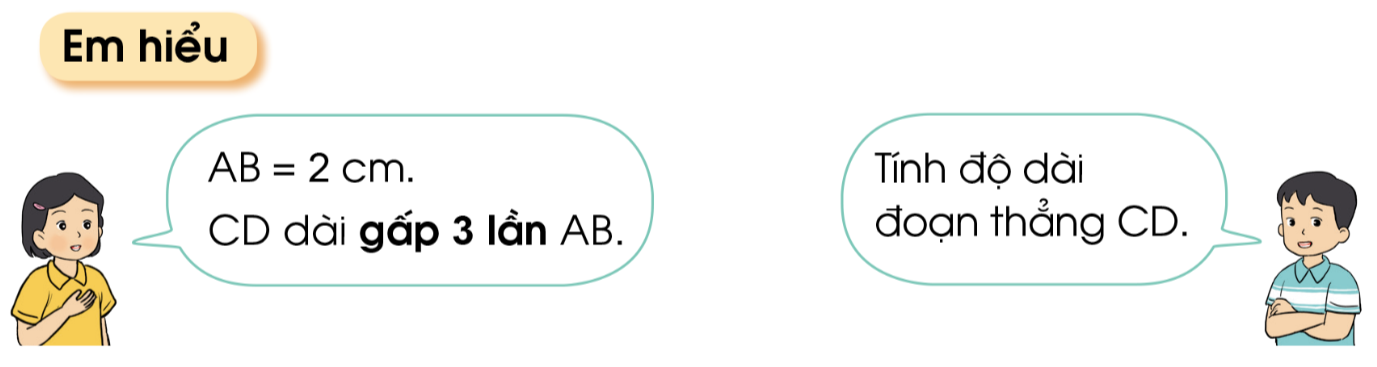 Em hãy nêu cách giải quyết bài toán?
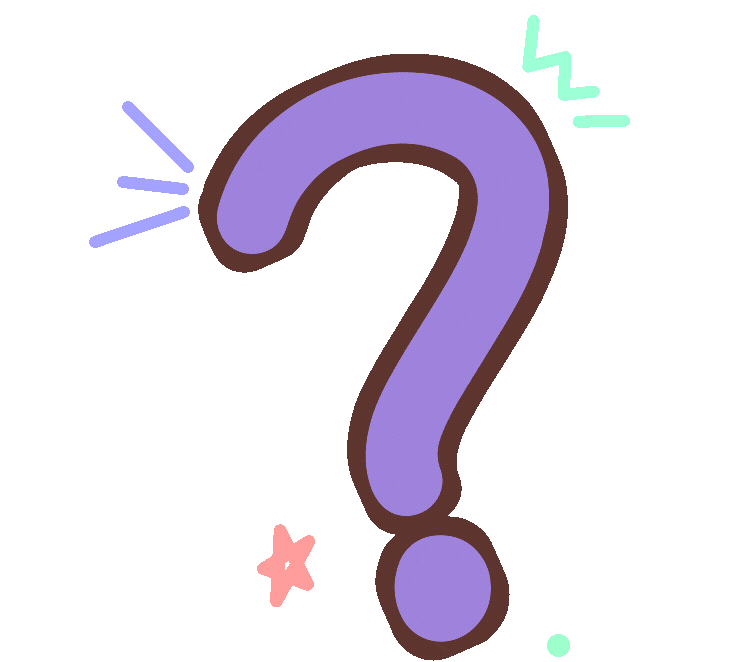 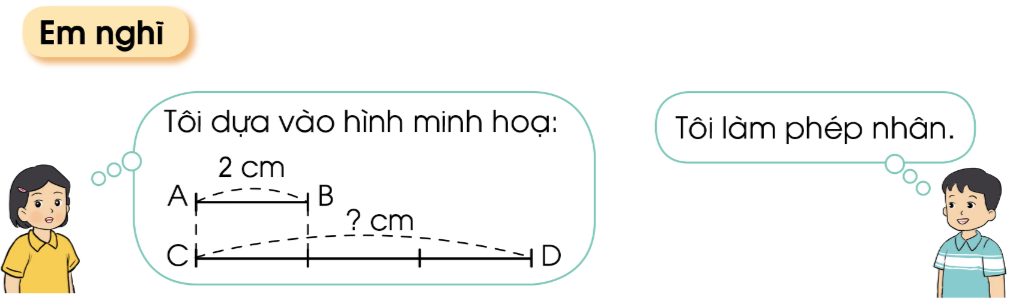 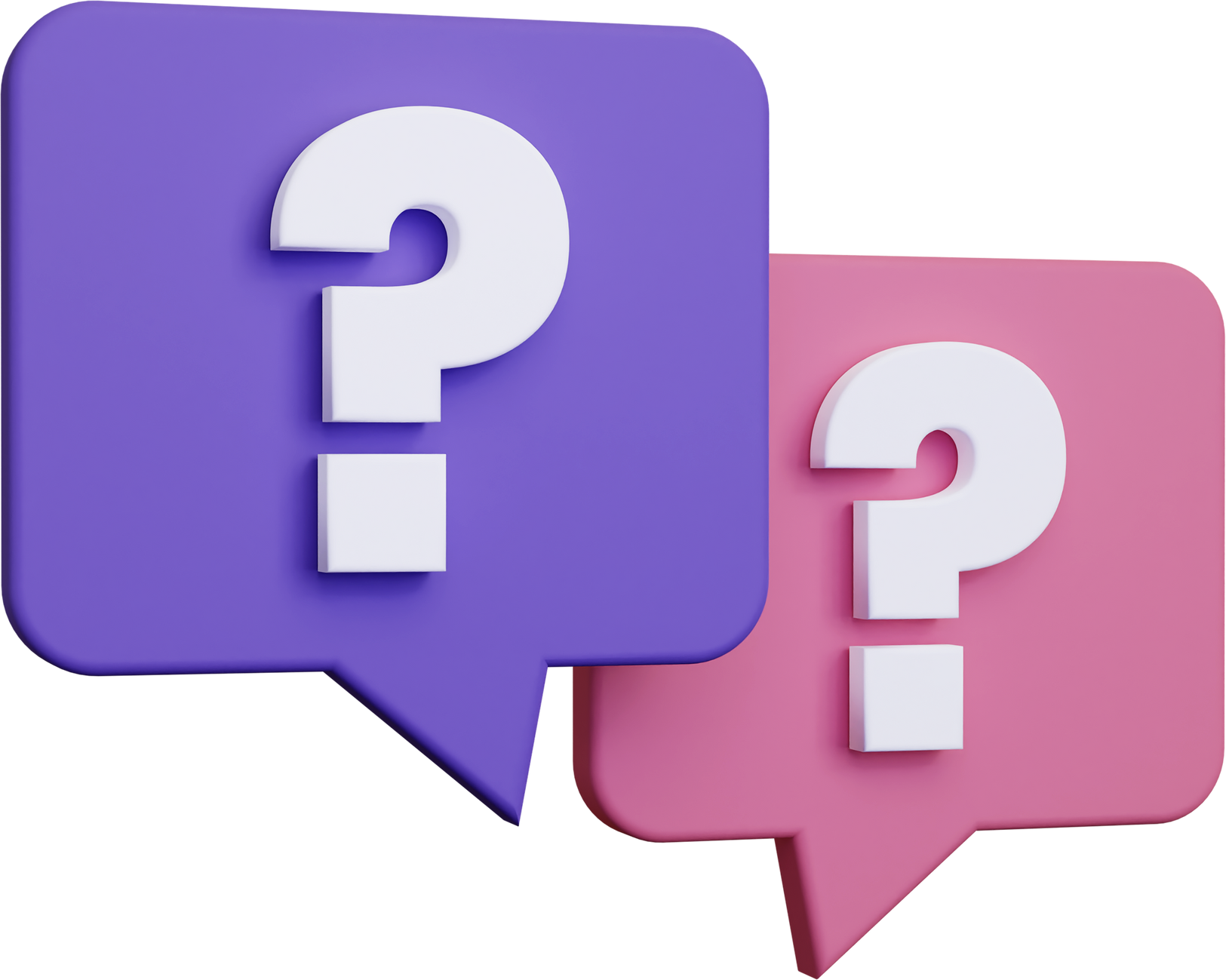 Bạn gái trong bức tranh đã dựa vào sơ đồ gì để suy nghĩ lựa chọn phép tính thích hợp cho phương án giải bài toán?
Sơ đồ đoạn thẳng.
Nếu coi đoạn thẳng AB dài 2 cm là một phần. Đoạn CD gấp 3 lần đoạn thẳng AB thì ta biểu diễn bằng mấy phần như thế?
3 phần như thế
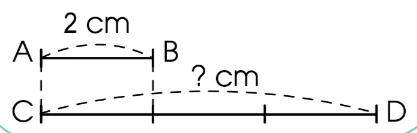 Bài giải
Muốn gấp một số lên một số lần, ta lấy số đó nhân với số lần.
Ví dụ
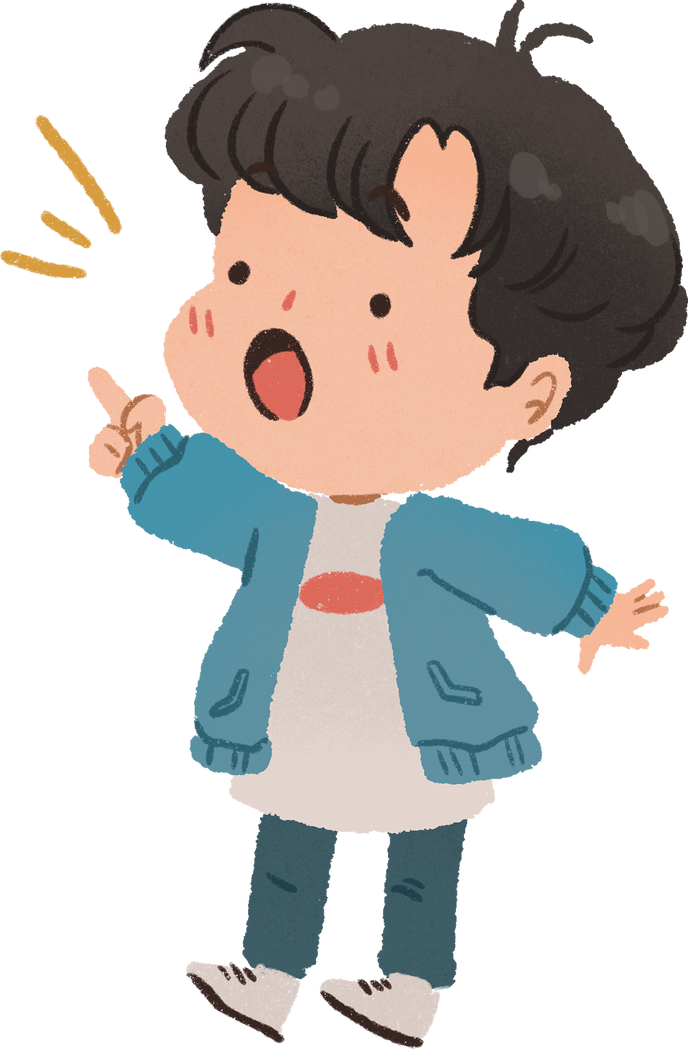 TRÒ CHƠITRUYỀN ĐIỆN
Luât chơi: Các bạn nối tiếp nhau và lấy ví dụ về gấp một số lên một số lần.
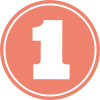 SỐ?
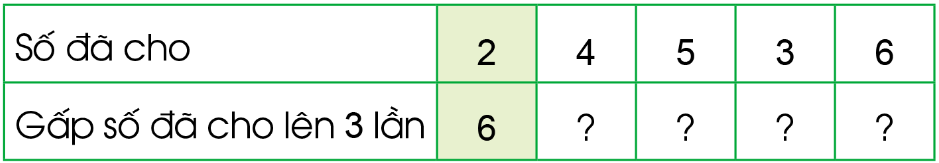 12
15
9
18
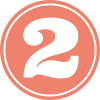 Bình nhỏ có mấy lít nước mơ?
Bình nhỏ có 2l nước mơ
Bình to so với bình nhỏ như thế nào?
Bình to có số lít nước mơ gấp 5 lần bình nhỏ.
Bài toán yêu cầu tìm gì?
Bình to có bao nhiêu lít nước mơ?
Bài giải
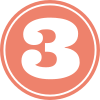 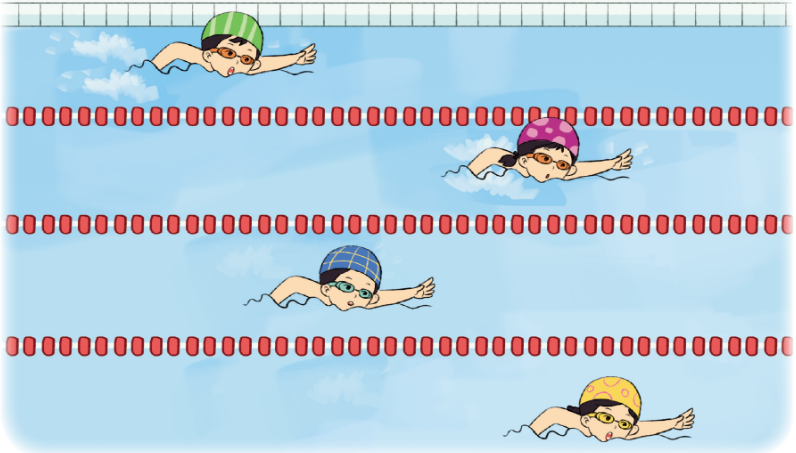 Trong danh sách học ngoại khoá thể dục thể thao, có 4 em đăng kí học bơi. Số em đăng kí học các môn thể thao khác gấp 4 lần số em đăng kí học bơi. Hỏi có bao nhiêu em đăng kí học các môn thể thao khác?
Bài giải
HƯỚNG DẪN VỀ NHÀ
Ôn lại kiến thức đã học
Hoàn thành bài tập trong SBT
Đọc trước bài: Bảng nhân 7
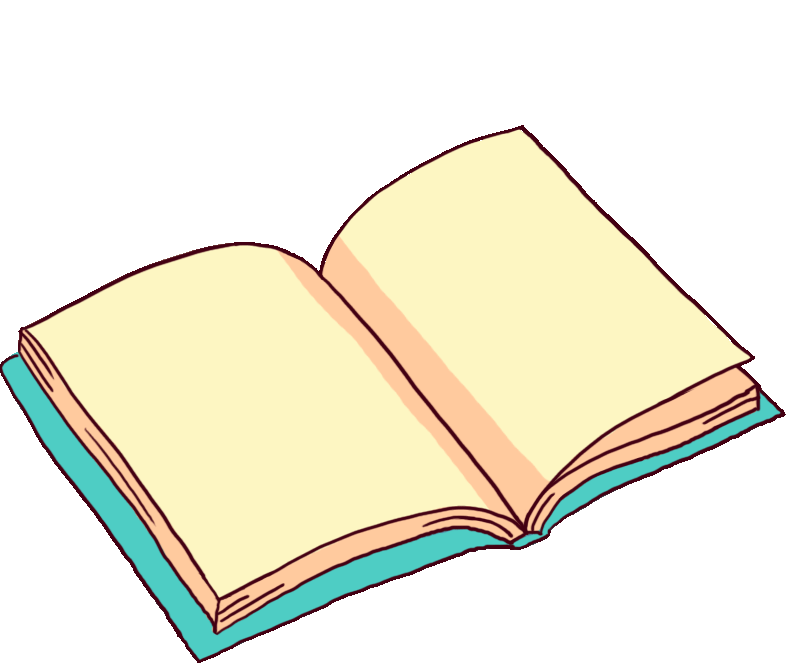 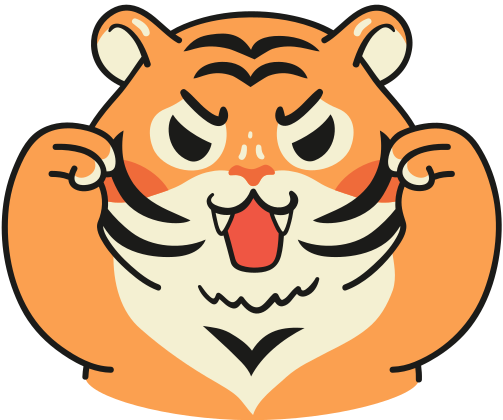 CẢM ƠN CÁC EM 
ĐÃ LẮNG NGHE BÀI GIẢNG
THANKS!